“Optimization of the bathymetry module within a rip current prediction system, operating in the area of Egmond aan Zee”
Roman Schotten
Hydro17 conference, 15.11.2017
Supervised by: 	Bast Stengs, Giorgio Santinelli, Roderik Hoekstra (Deltares);		Torsten Heyer (TU Dresden)
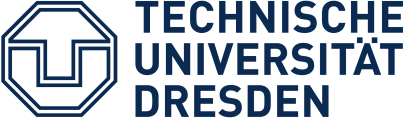 Application of cBathy in Egmond aan Zee, Jan van Speijk
Objective
“Optimization of the bathymetry module within a rip current prediction system, operating in the area of Egmond aan Zee”
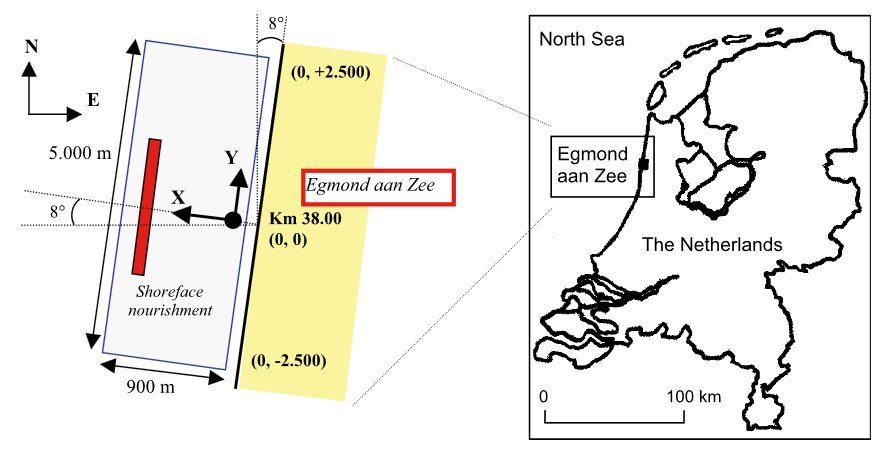 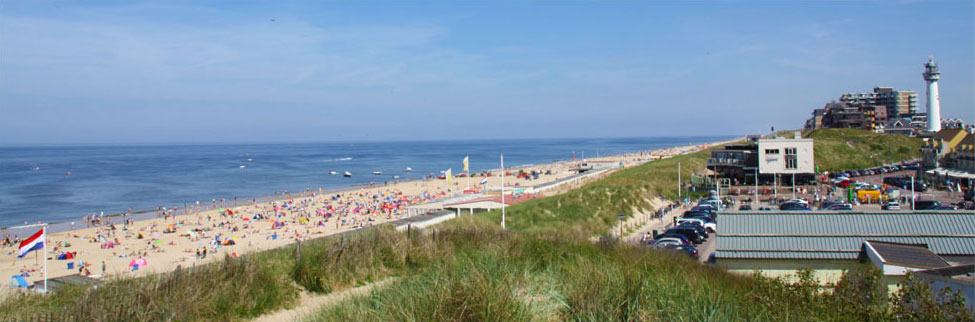 (http://www.egmond-holidays.com)
(van Duin, et al., 2004)
Popular beach destination in Holland
	Increasing number of drownings (Sembiring, 2016)
21 november 2017
[Speaker Notes: Introduction by breaking down title]
Application of cBathy in Egmond aan Zee, Jan van Speijk
Objective
“Optimization of the bathymetry module within a rip current prediction system, operating in the area of Egmond aan Zee”
Objective
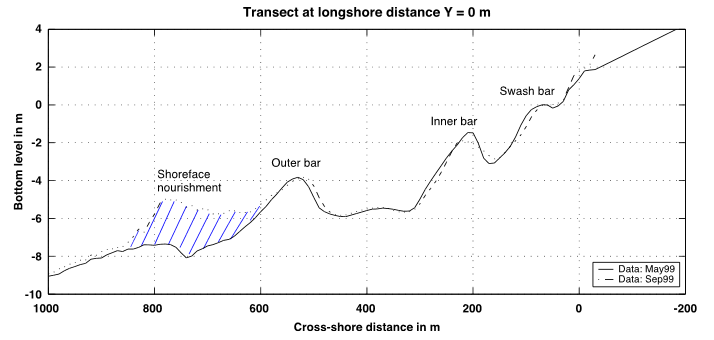 Bathymetry in Egmond dominated by three sand bars
Dynamic morphologic behavior
(van Duin, et al., 2004)
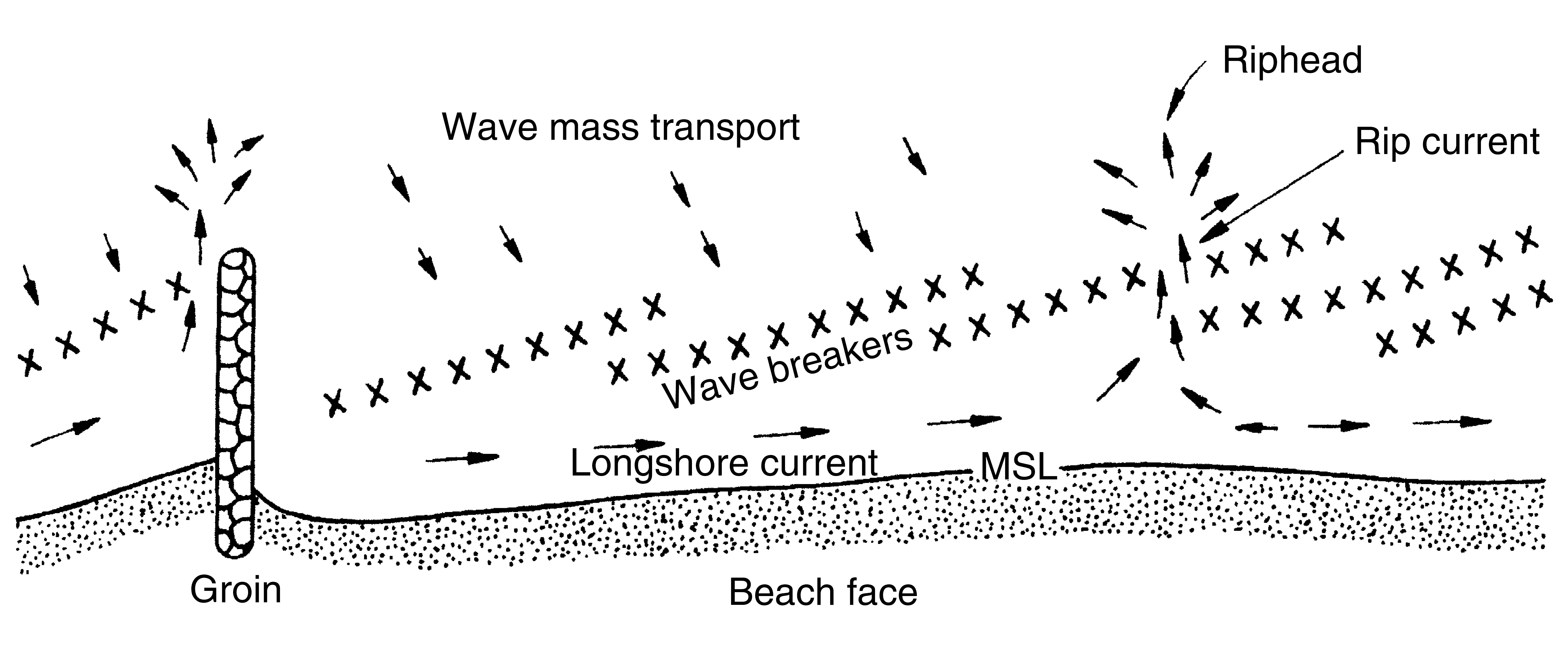 Wind-, Infragravity waves, tidal currents, wave breaking etc. = landward directed mass transport
Rip current= back haul of water mass
High current velocities effect bathymetry
(Sorensen, 2006)
(Sorensen, 2006)
“Rip Currents: The Ocean’s Deadliest Trick”
                                      Live Science,  05.03.15
21 November, 2017
Application of cBathy in Egmond aan Zee, Jan van Speijk
Objective
“Optimization of the bathymetry module within a rip current prediction system, operating in the area of Egmond aan Zee”
Objective
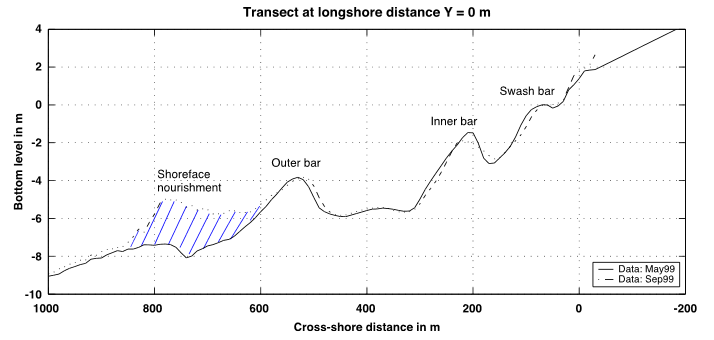 Bathymetry in Egmond dominated by three sand bars
Dynamic morphologic behaviour
Rip currents and bathymetry interact!
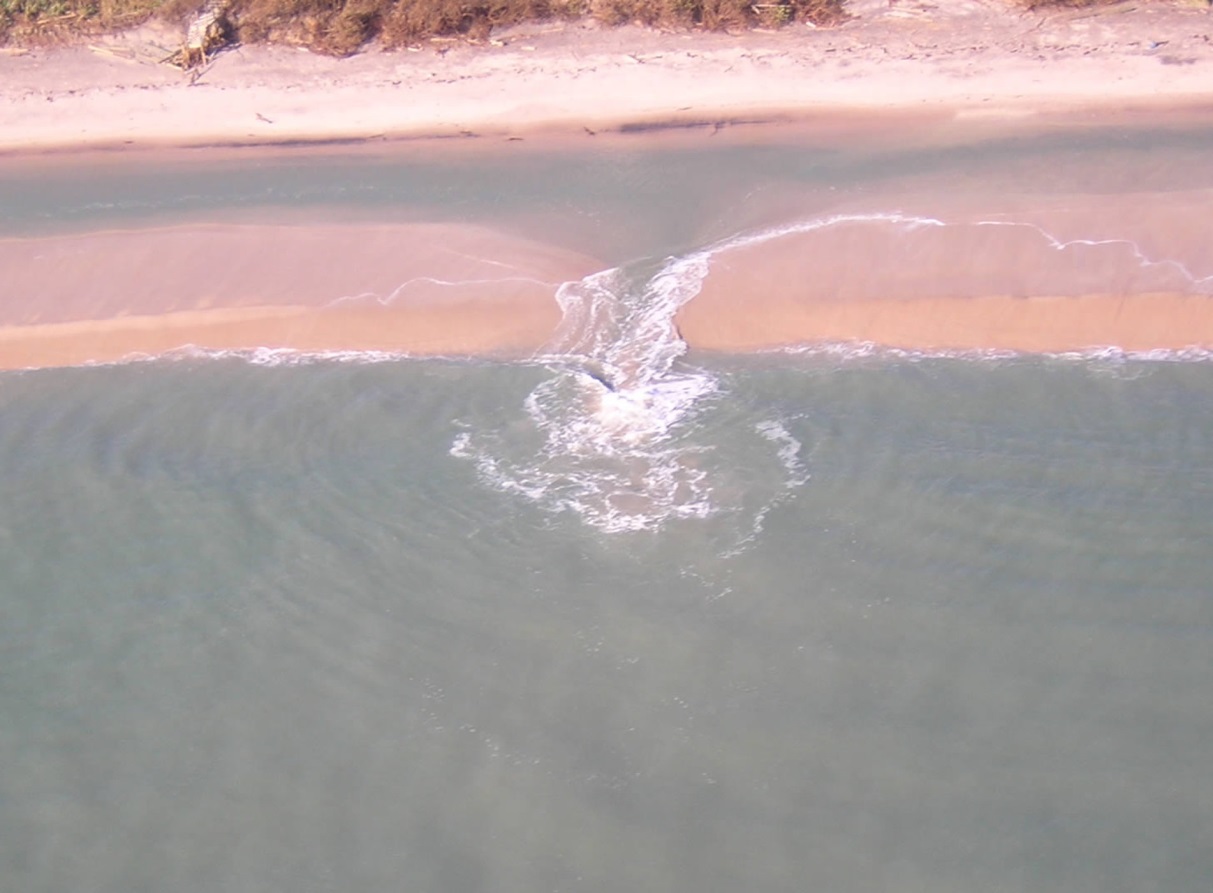 (van Duin, et al., 2004)
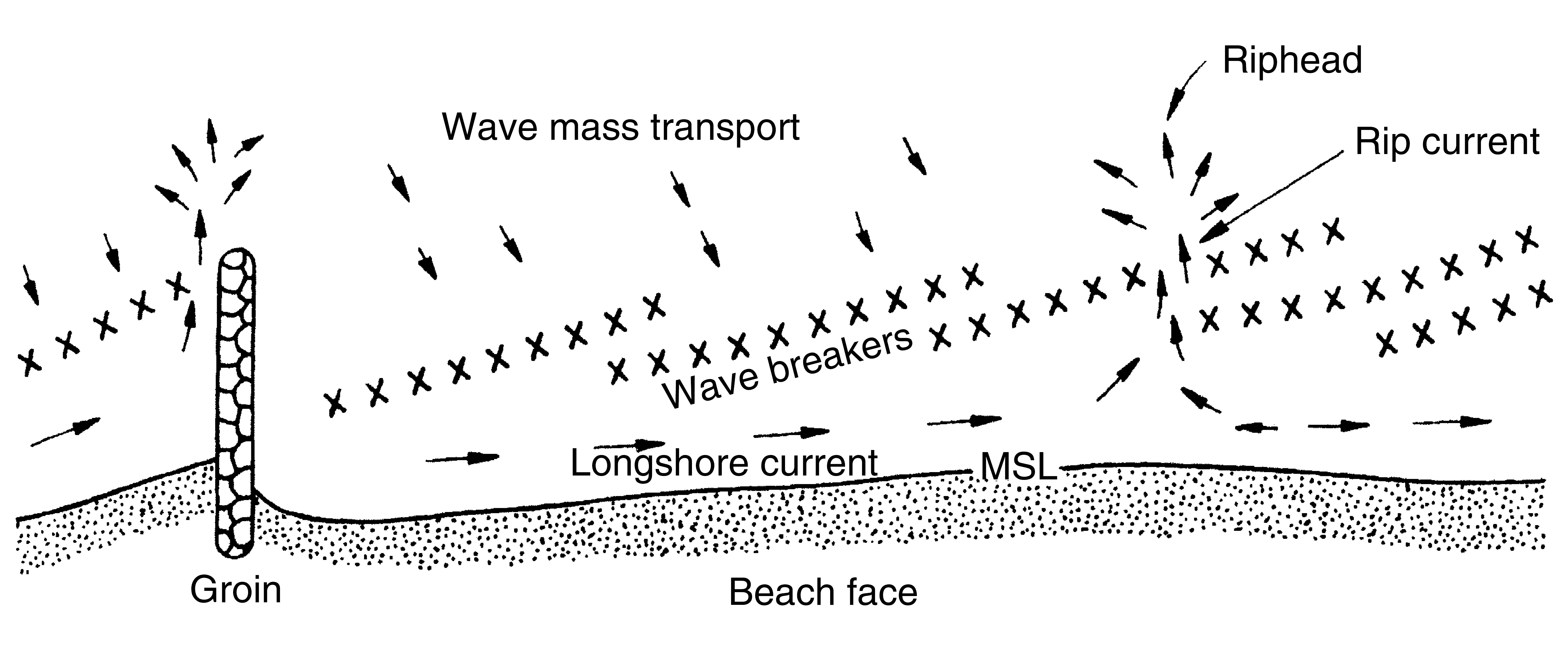 Wind-, Infragravitywaves, tidal currents, wave breaking etc. = landward directed mass transport
Ripcurrent= back haul of water mass
High current velocities effect bathymetry
(Sorensen, 2006)
(Sorensen, 2006)
(Melina, 2017)
“Rip Currents: The Ocean’s Deadliest Trick”
                                      Live Science,  05.03.15
21 November, 2017
Application of cBathy in Egmond aan Zee, Jan van Speijk
Objective
“Optimization of the bathymetry module within a rip current prediction system, operating in the area of Egmond aan Zee”
Objective
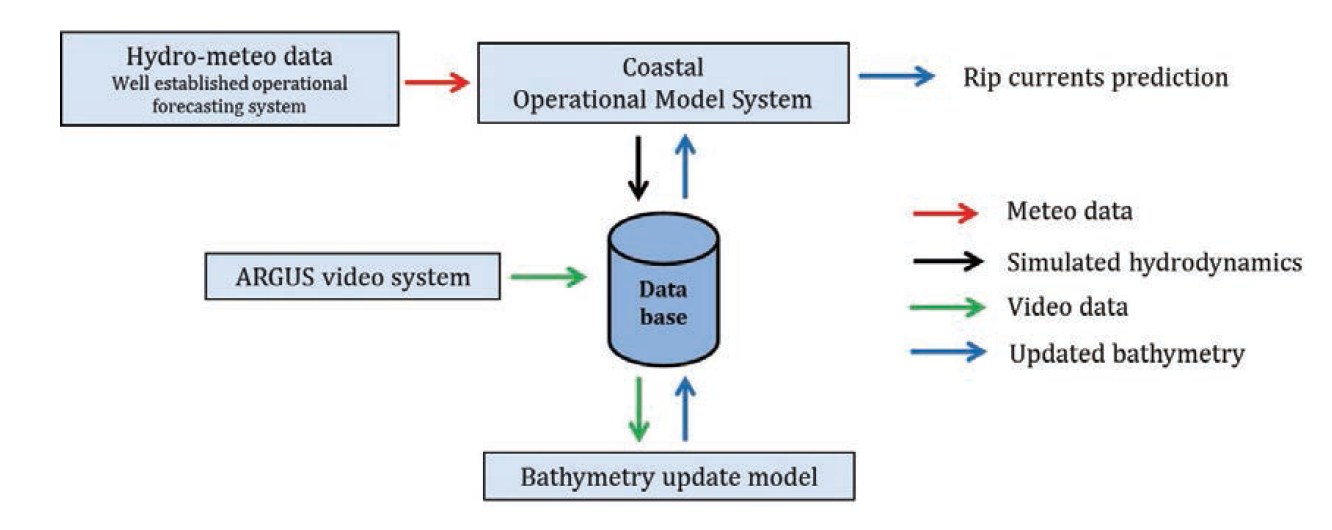 (Sembiring, 2015)
21 november 2017
Application of cBathy in Egmond aan Zee, Jan van Speijk
Objective
“Optimization of the bathymetry module within a rip current prediction system, operating in the area of Egmond aan Zee”
Objective
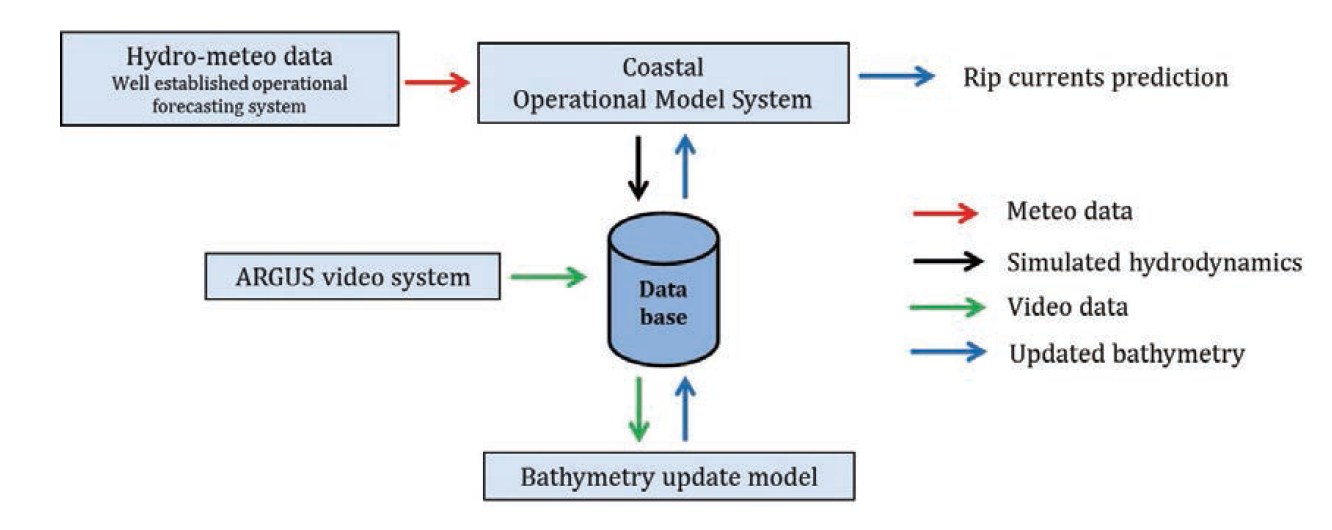 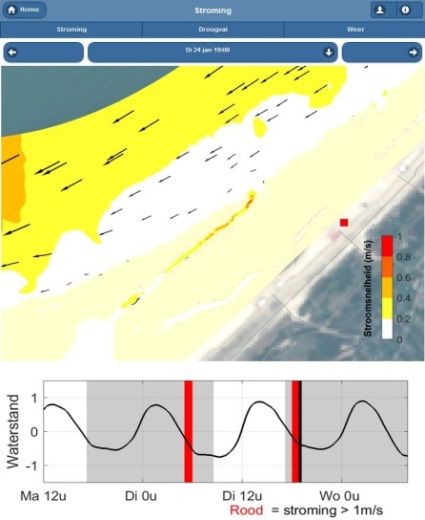 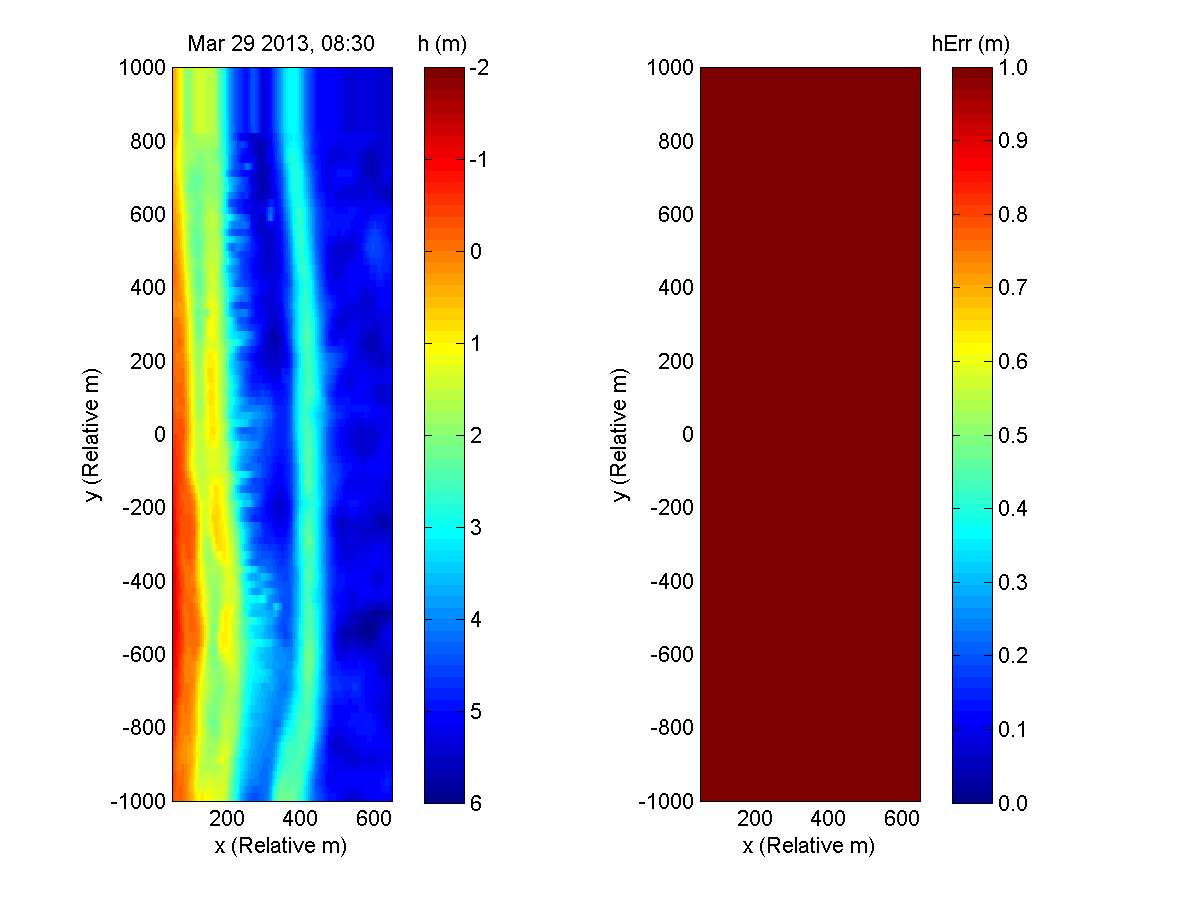 Argus + cBathy
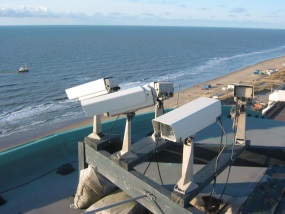 (Sembiring, 2015)
(zandmotorapp.deltares.nl)
In-situ measurements on regular basis: weekly, monthly or after storm events
Replacement of in-situ-measurements with  computer based analysis

Live-bathymetry
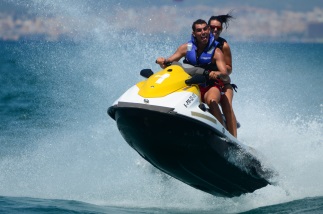 (argus.deltares.nl)
21 November, 2017
[Speaker Notes: Replacing in-situ, more expensive, not valid after storm…
Live-bathymetry]
Application of cBathy in Egmond aan Zee, Jan van Speijk
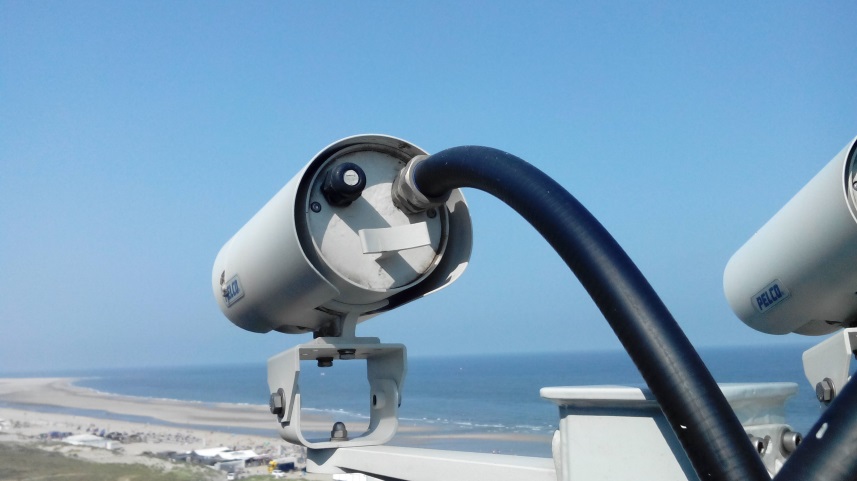 Argus
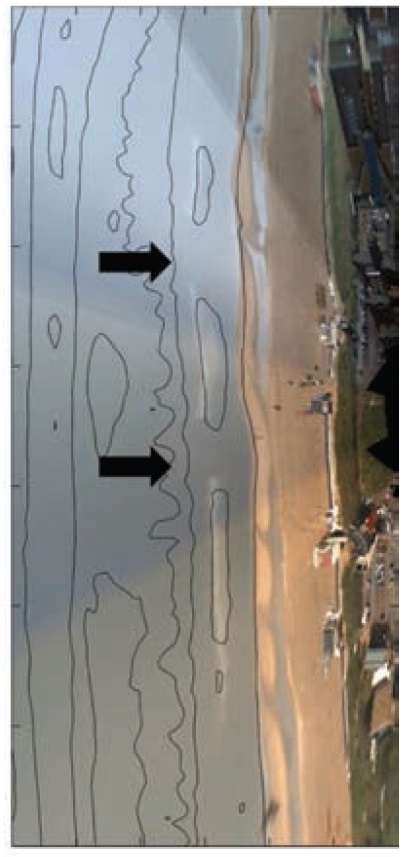 Objective
Material/ background
Video monitoring system to support coastal management issues
30 stations worldwide with extroverted user community
Hardware: Computer and setup with multiple cameras
monitoring morph dynamics of the foreshore zone with established software
Automates Shoreline Mapper (ASM)
monitoring morph dynamics of the nearshore zone not established yet
cBathy
Other functions: Beach user counting, wave analysis, current analysis
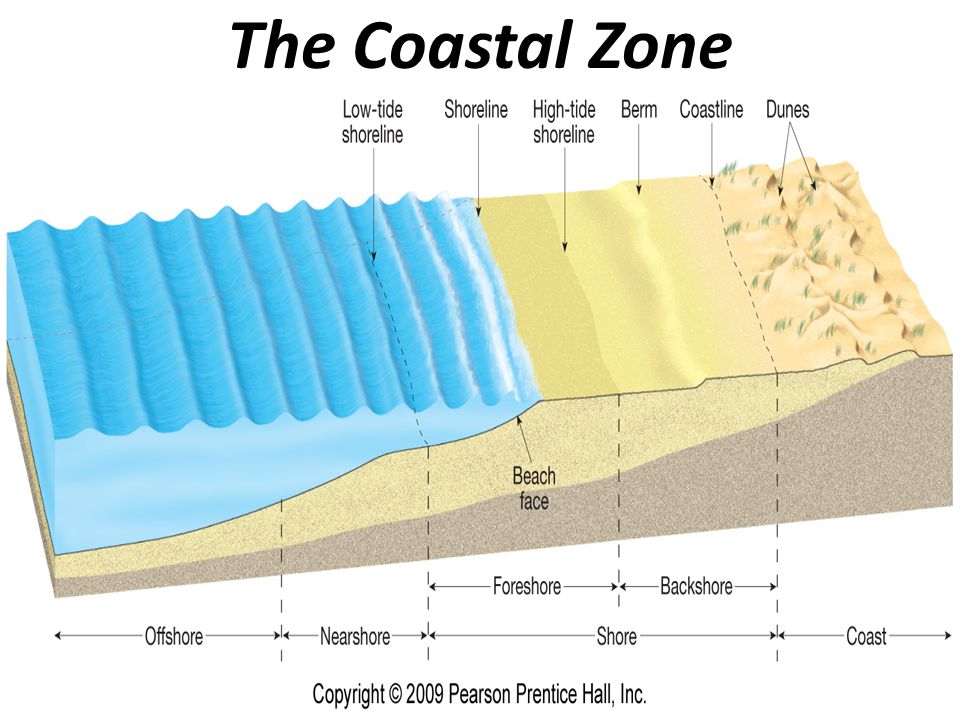 (View from Argus station in Kijkduin; Radermacher 2014; Pearson Prentice Hall 2009)
21 November, 2017
[Speaker Notes: Argus, multiple cameras view fields, Shoreline-detection]
Application of cBathy in Egmond aan Zee, Jan van Speijk
cbathy
Theoretical background
Objective
Material/ background
distinct relation between water depth, wave length and wave period
ω = 2π/T 	               (angular frequency) 
   k    = 2π/L 	               (angular wavenumber)
ω2 = gk tanh(kh)
(dispersion relation for airy waves)
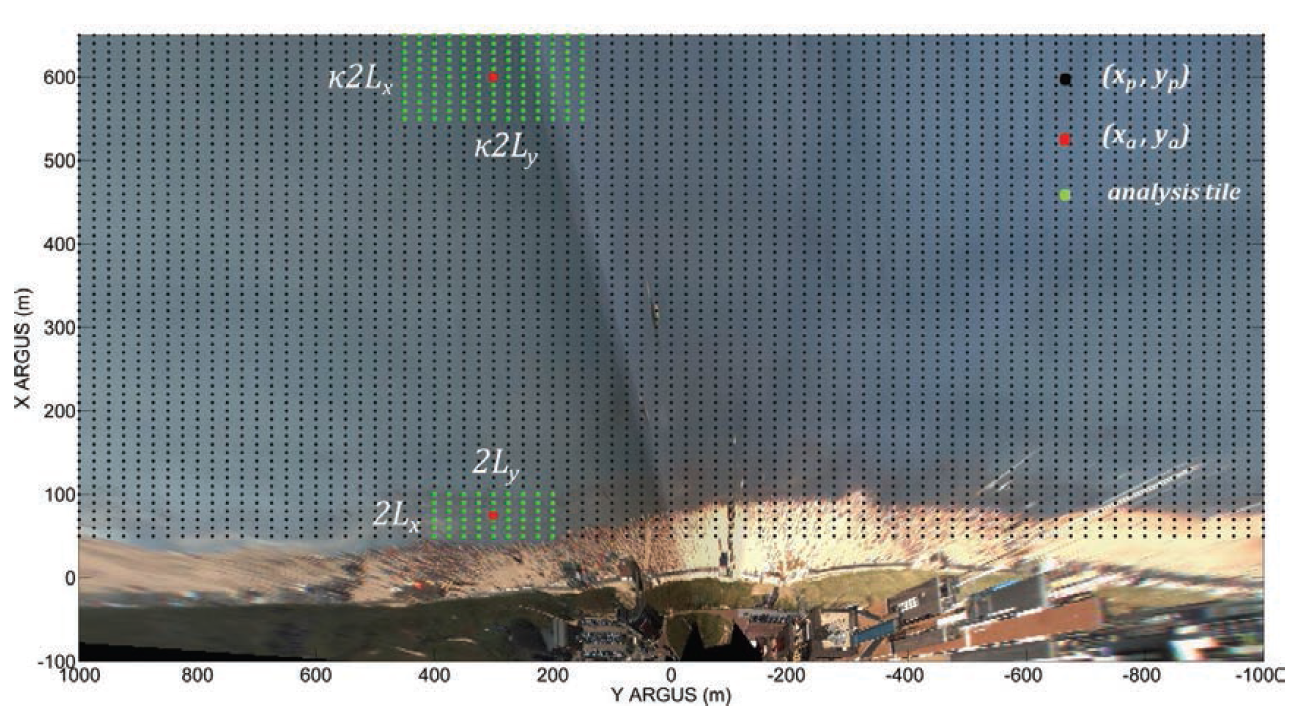 pixel reads optical signal of wave
localization and relation to time enable the monitoring of wave length (number) and wave period (frequency)
(Holman, 2013)
21 November, 2017
Application of cBathy in Egmond aan Zee, Jan van Speijk
cBathy
Error 1: Underestimation in shore zone
Objective
Material/ background

Error I
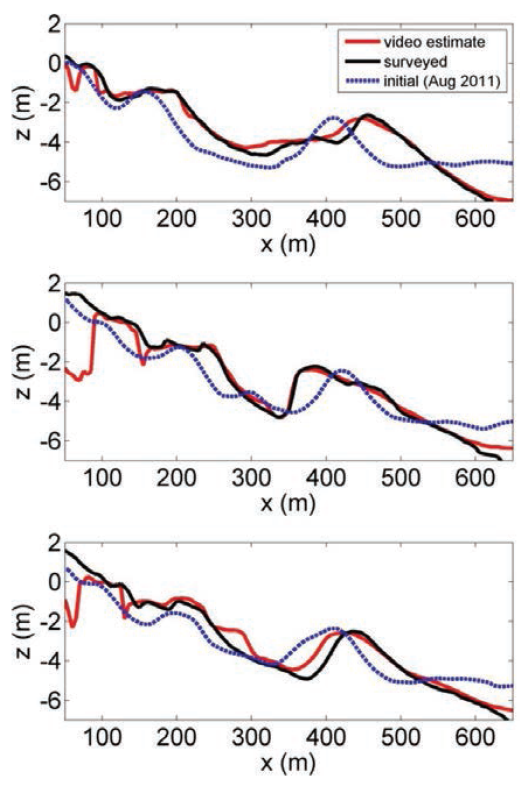 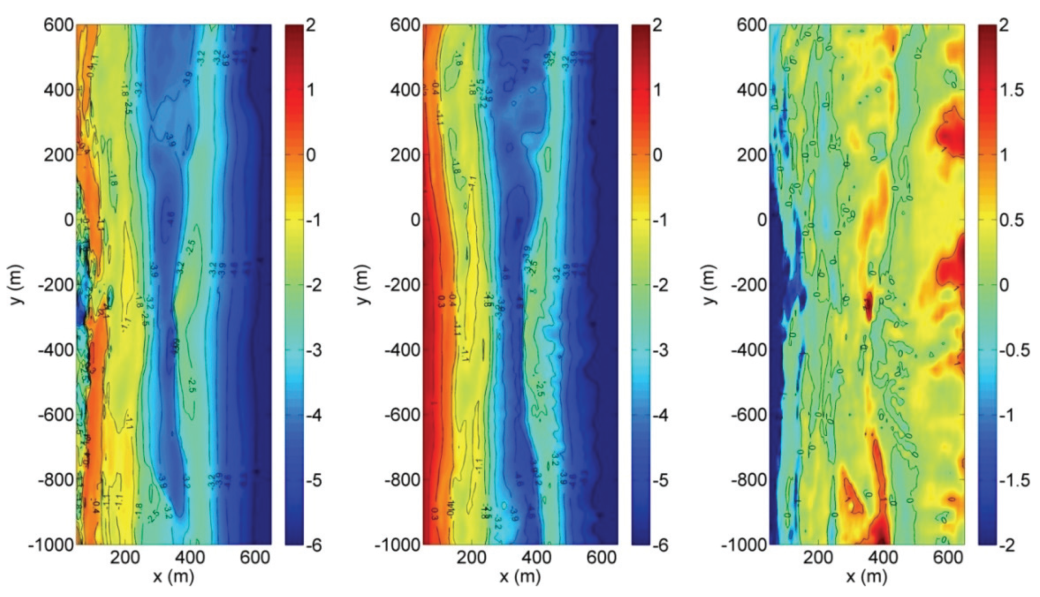 Error: Underestimation close to the shoreline
Possible reason: Unclear optical signal of wave
(Sembiring 2016)
21 November, 2017
Application of cBathy in Egmond aan Zee, Jan van Speijk
cBathy
Improvement I: Cutting low tide data
Objective
Material/ background

Error

Improvement I
cBathy
Ground Truth
Difference
Cutting input in areas with water level below 0.5 m from consideration in cBathy
Reconditioned for future combination with intertidal data from ASM
(L.Sembiring, 2016)
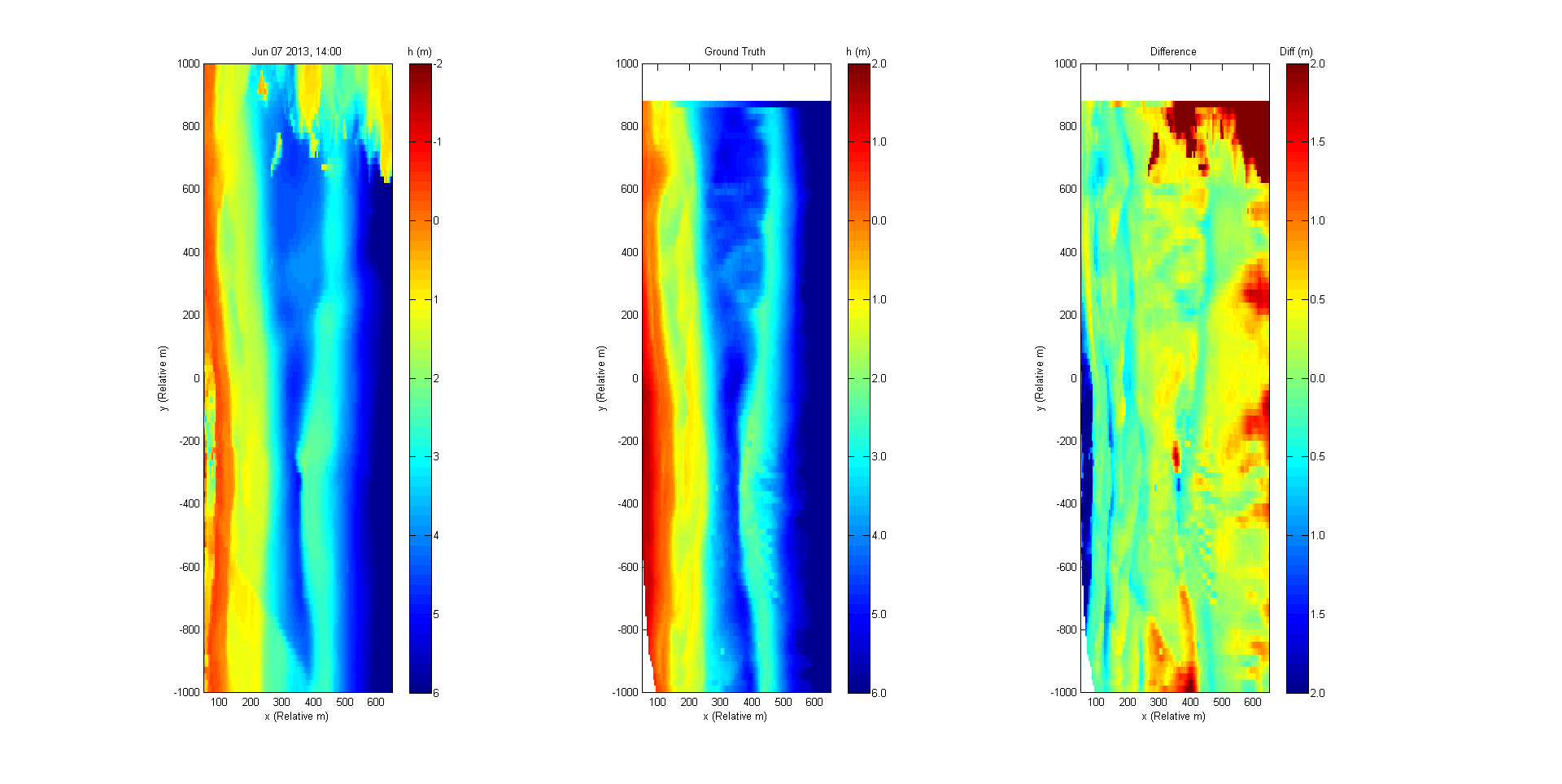 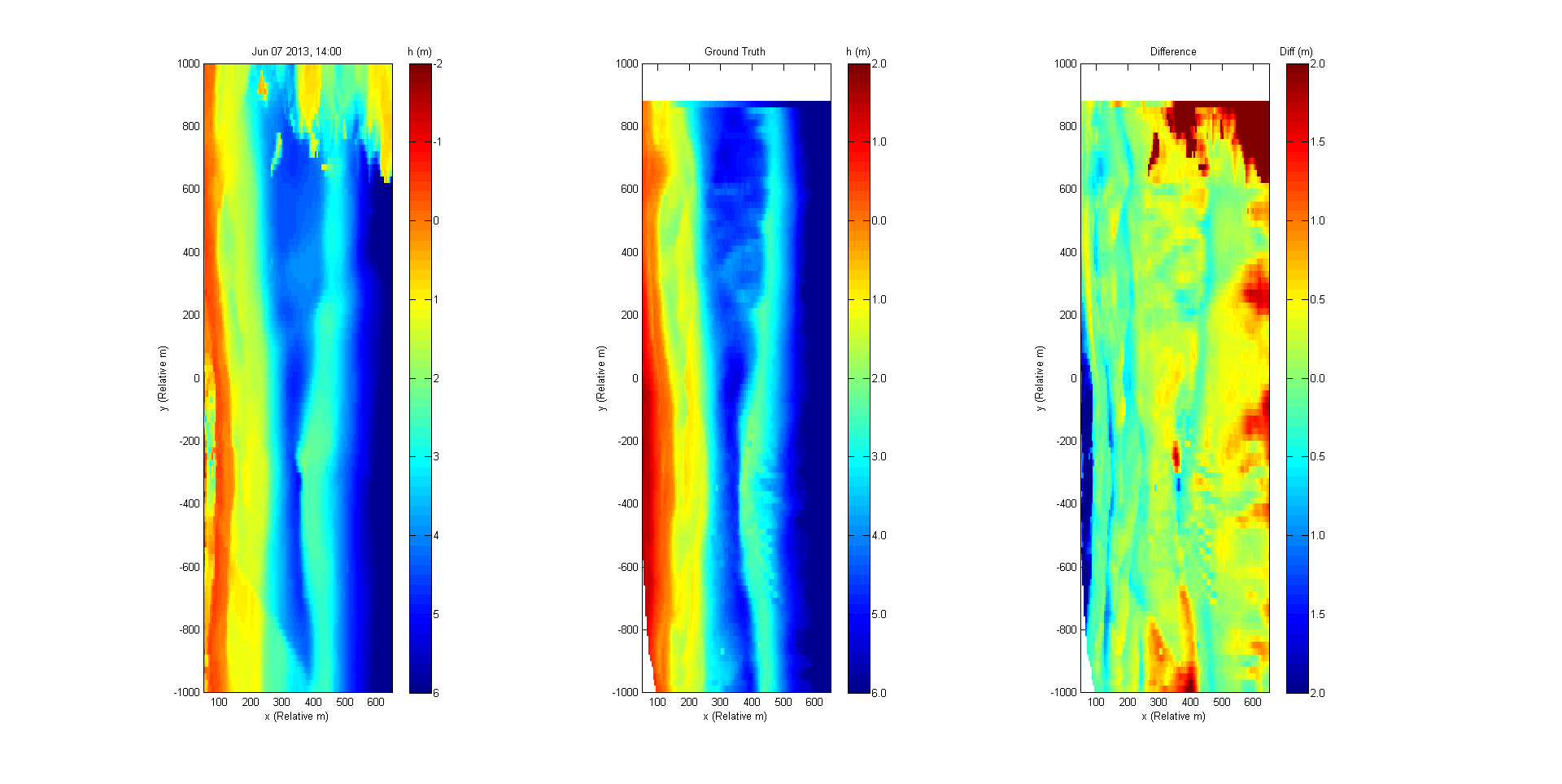 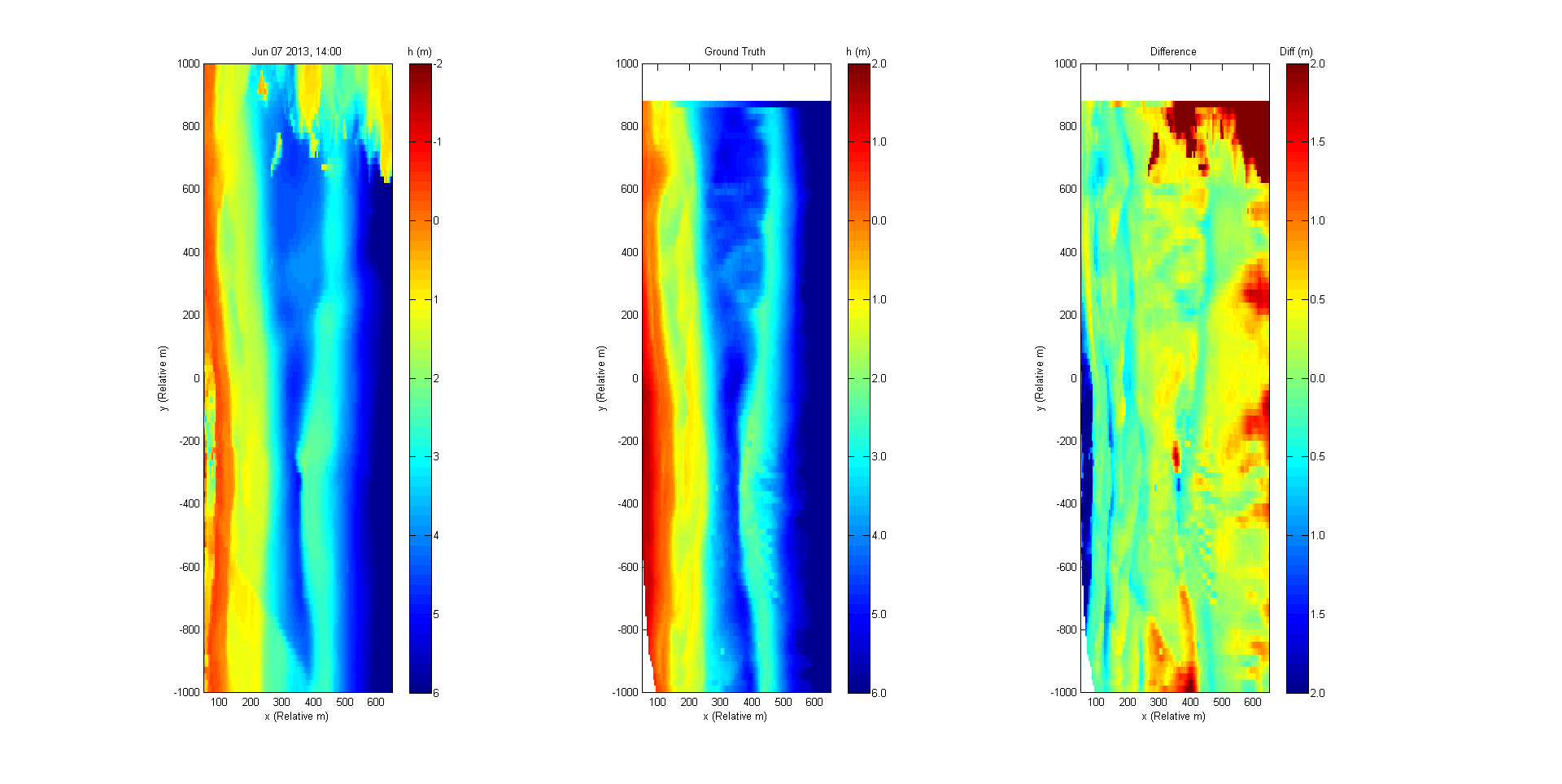 (Leo Sembiring 2016: Left: cBathy estimate for 7 June 2013 14:00 GMT; Middle: surveyed bathymetry 8 June 2013; Right: Difference plot cBathy minus survey; )
Improved results with good coverage in main area
21 November, 2017
Application of cBathy in Egmond aan Zee, Jan van Speijk
cBathy
Error 2: Disturbances at upper boundary
Objective
Material/ background

Error II

Improvement
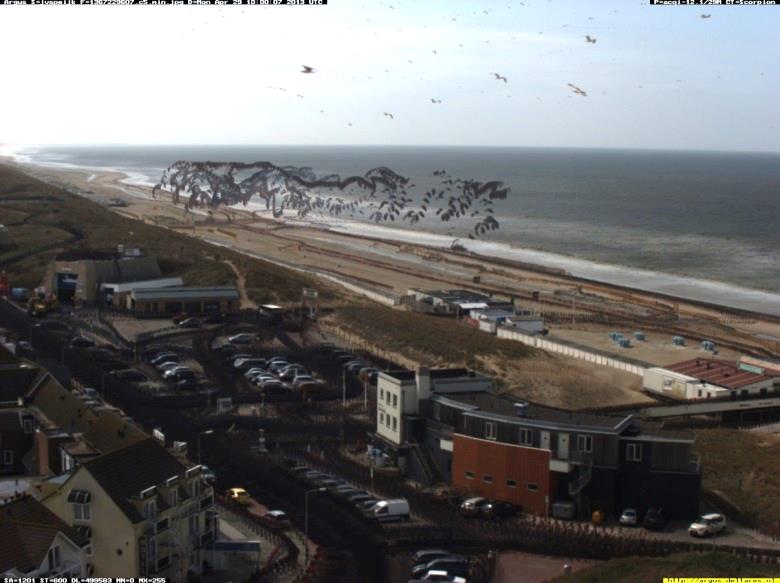 cBathy
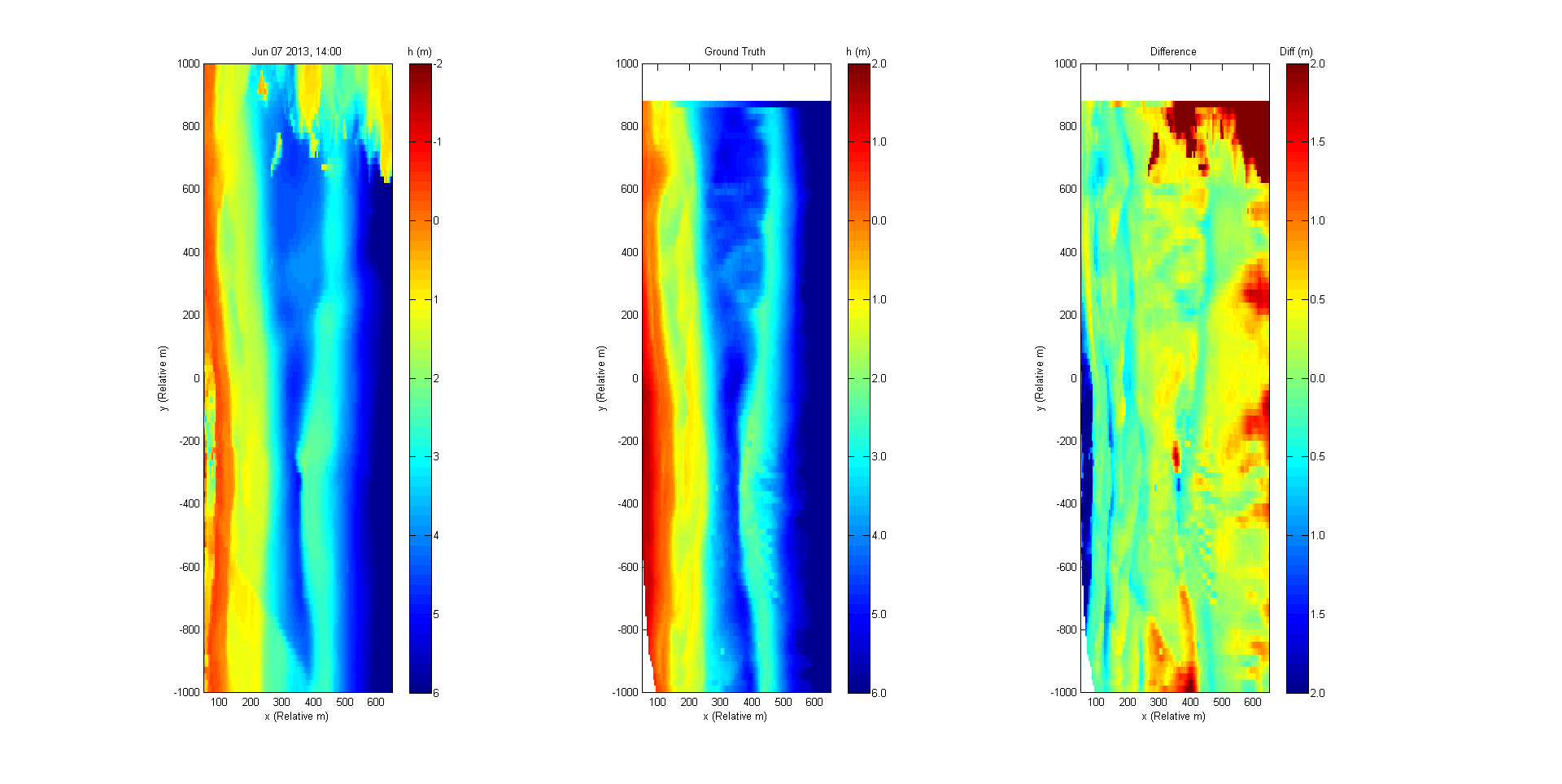 (Jan van Speijk, Camera 5, minimal pixel colour, 29.04.2013)
Error at boundaries 
    Checking input  to determine possible sources for errors!
21 November, 2017
Application of cBathy in Egmond aan Zee, Jan van Speijk
cBathy
Improvement II: Process error factor Q and introduction of a maximum Δh
Objective
Material/ background

Error

Improvement II
Ground Truth
cBathy
Difference
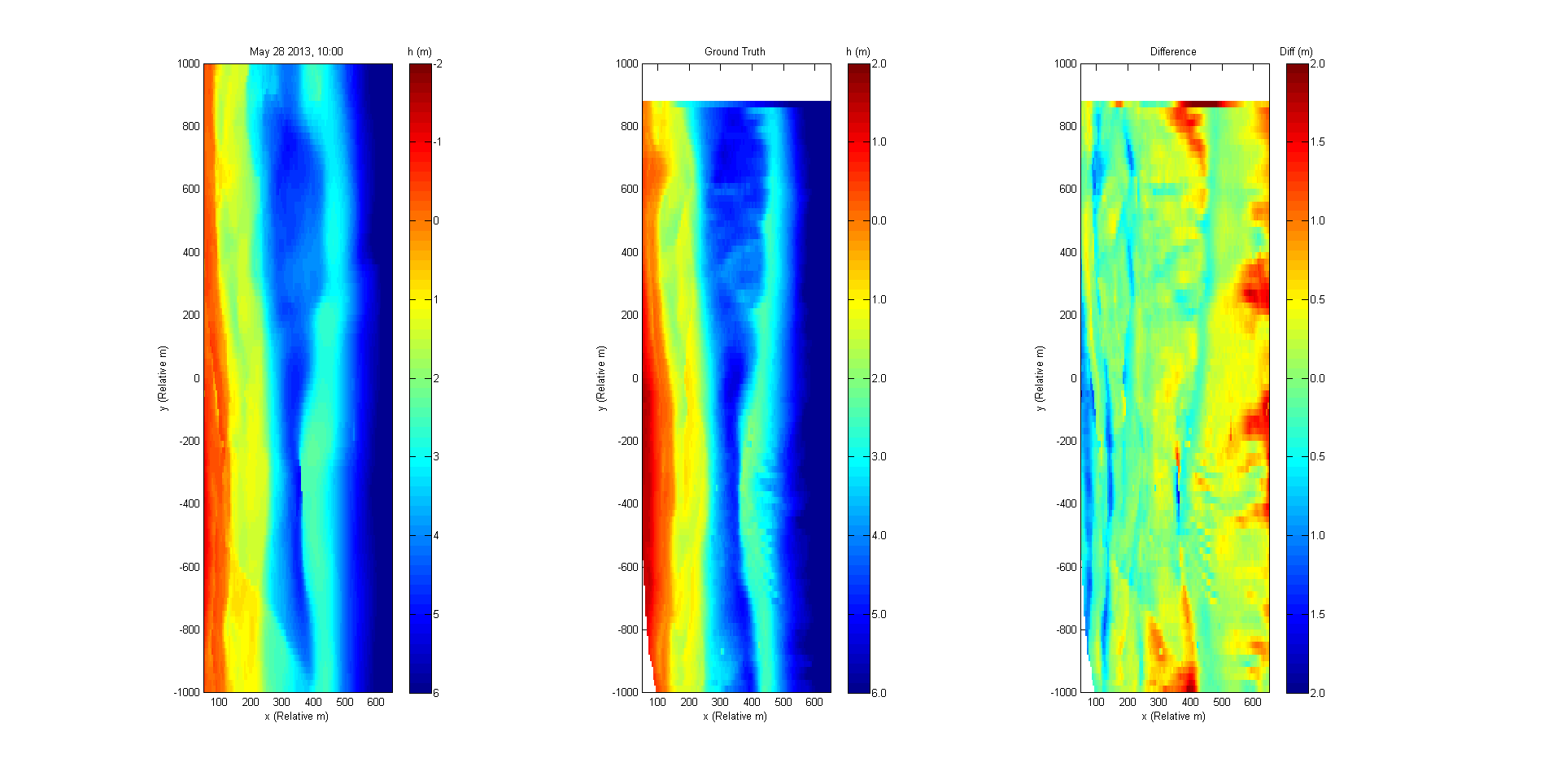 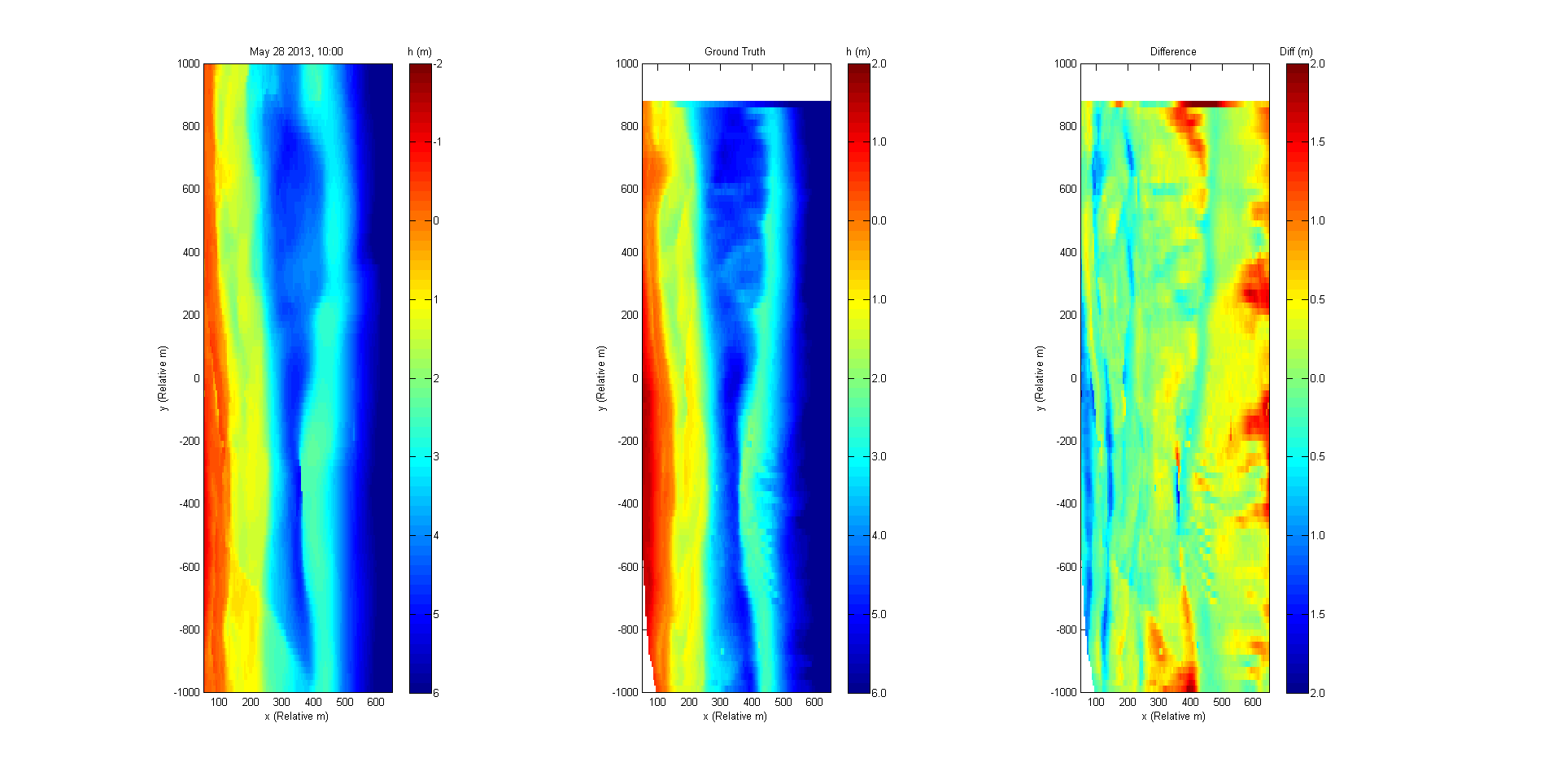 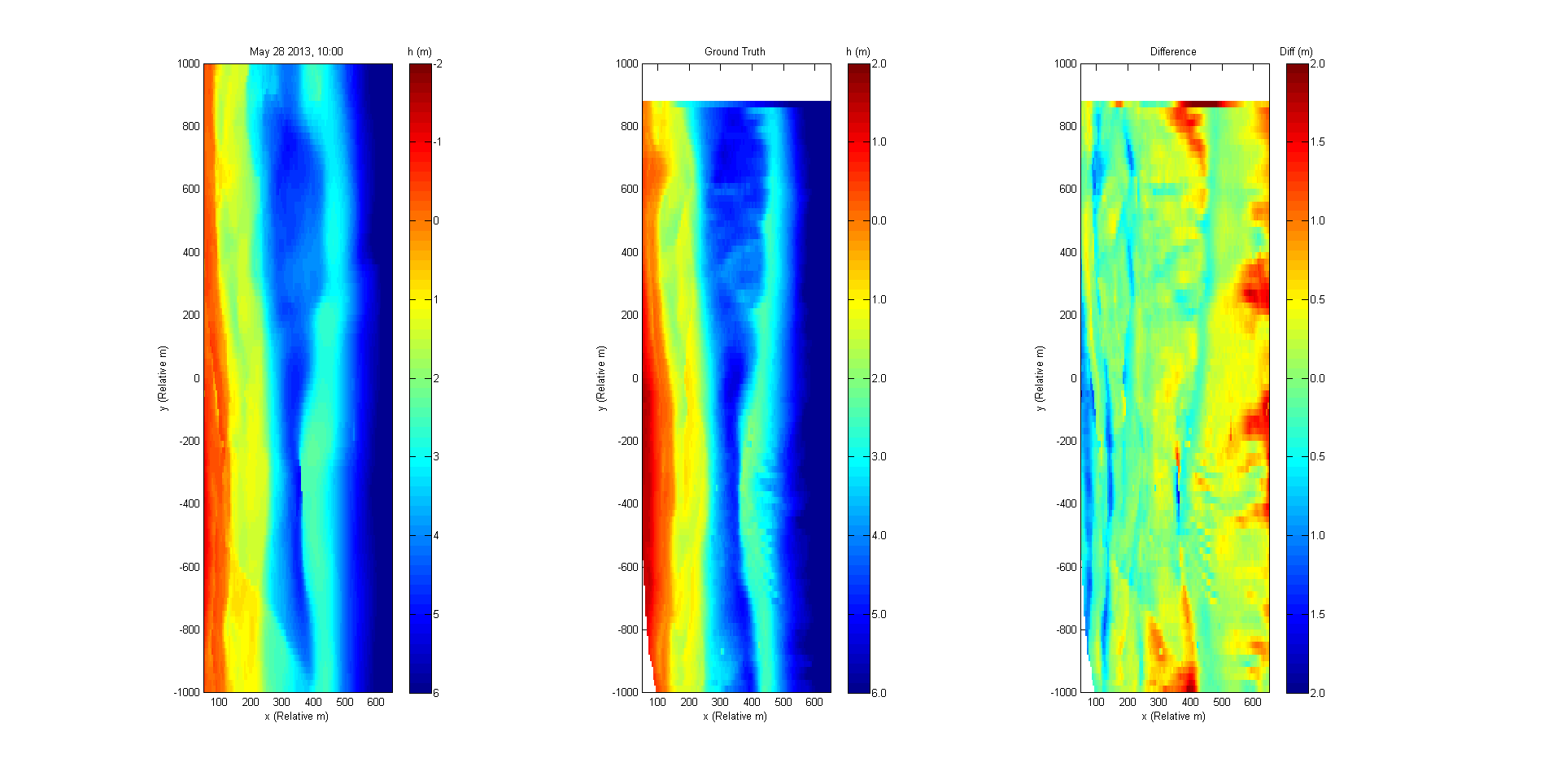 Exclusion of results with difference Δh > 1.5 m
Raising of process Error Q
(M.Radermacher , 2016)
Improved results with good coverage in main area including the boundaries
21 November, 2017
Application of cBathy in Egmond aan Zee, Jan van Speijk
Discussion
Objective
Material/ background

Error

Improvement

Discussion
…on the results
The quality of calibration values could not be assessed in the term of this work
The application of cBathy is not generic
Parameters like the exclusion factor, process error etc. not given
…on the interpretation of results
How precise must a bathymetry be to benefit other coastal management issues?
21 november 2017
Application of cBathy in Egmond aan Zee, Jan van Speijk
Conclusion
The modification of cBathy delivers very good results compared to in situ measurements
The combination of cutting the input data at a specific tidal level and the exclusion of results with Δh > 1.5 m improves results significantly
cBathy is site specific and needs to be adjusted to the necessary needs
User conclusion: Good enough for rip current  detection


(L.Sembiring, 2016)
Objective
Material/ background

Error

Improvement

Discussion

Conclusion
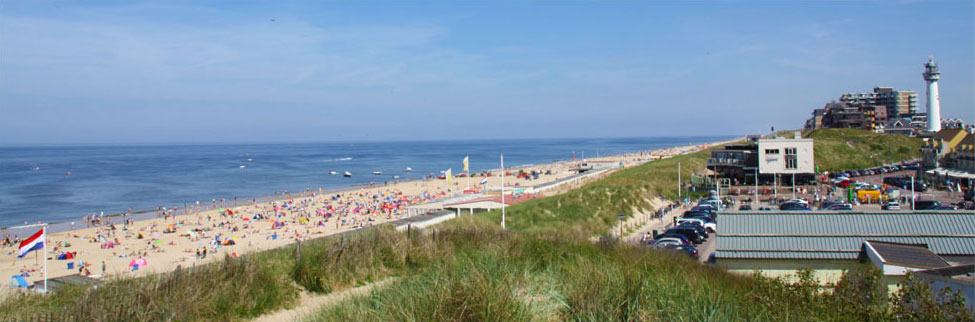 (http://www.egmond-holidays.com)
21 november 2017
Application of cBathy in Egmond aan Zee, Jan van Speijk
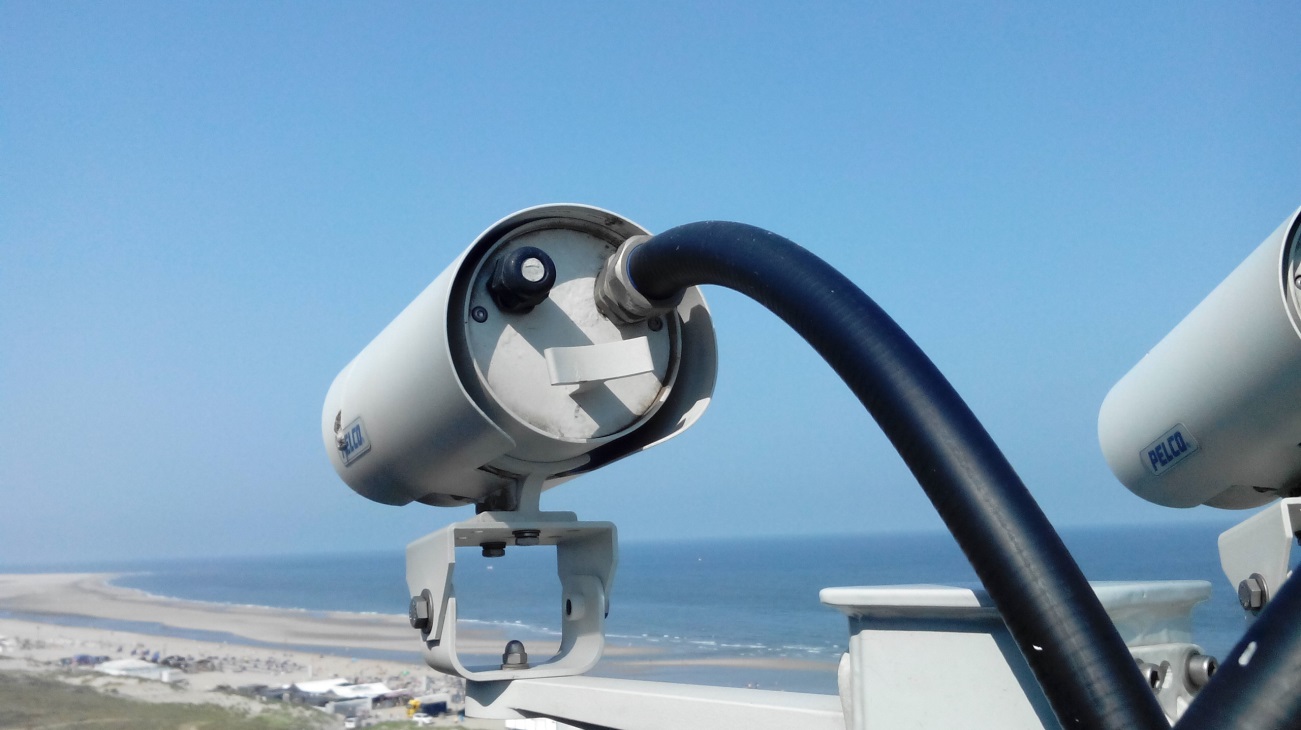 Objective
Material/ background

Improvements

Result

Discussion

Conclusion

Outlook
Outlook
(View from Argus station in Kijkduin with Camera in the front and shoreline in the background)
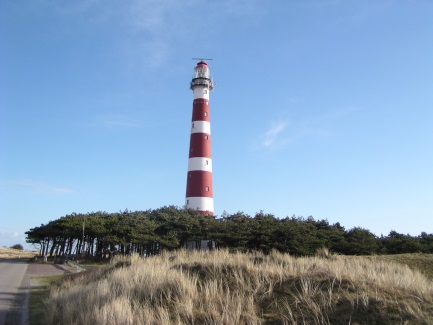 The combination of intertidal bathymetries  (ASM) and subtidal bathymetries (cBathy) …
…connects land boundaries and offshore boundaries
…delivers an integrated bathymetry profile
The cBathy algorithm can be applied on other input data e.g. radar images, webcams and drones
The ongoing application and open community continues to improve cBathy’s results (open source:  https://github.com/Coastal-Imaging-Research-Network)
(www.amelandermusea.eu)
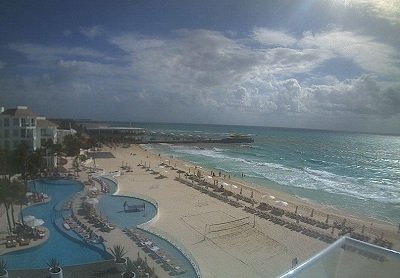 (playacar-palace-webcam)
21 november 2017
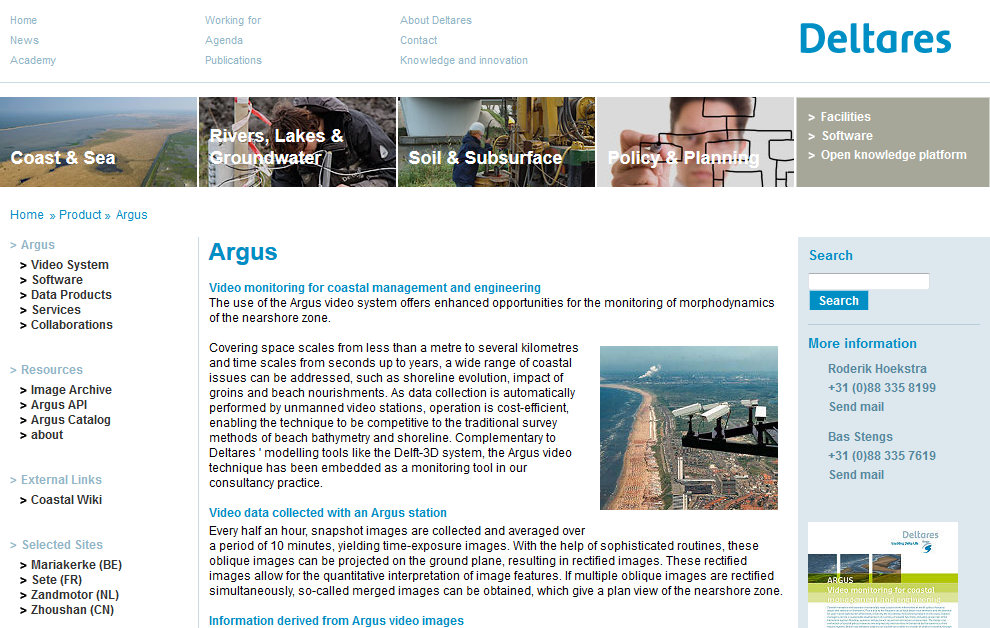 Thank you for your attention!
Summary:
Rip currents are a threat to swimmers
Prediction of rip currents relies on bathymetry data
Monitoring of intertidal and subtidal bathymetries possible with  Argus system
Application not generic but site specific
Present need for further applications
(http://argus-public.deltares.nl/)
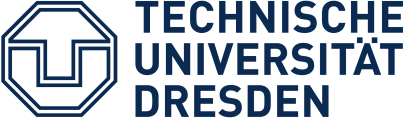 21 november 2017
Application of cBathy in Egmond aan Zee, Jan van Speijk
Challenge II: Leo Sembirings’s cBathyComplication
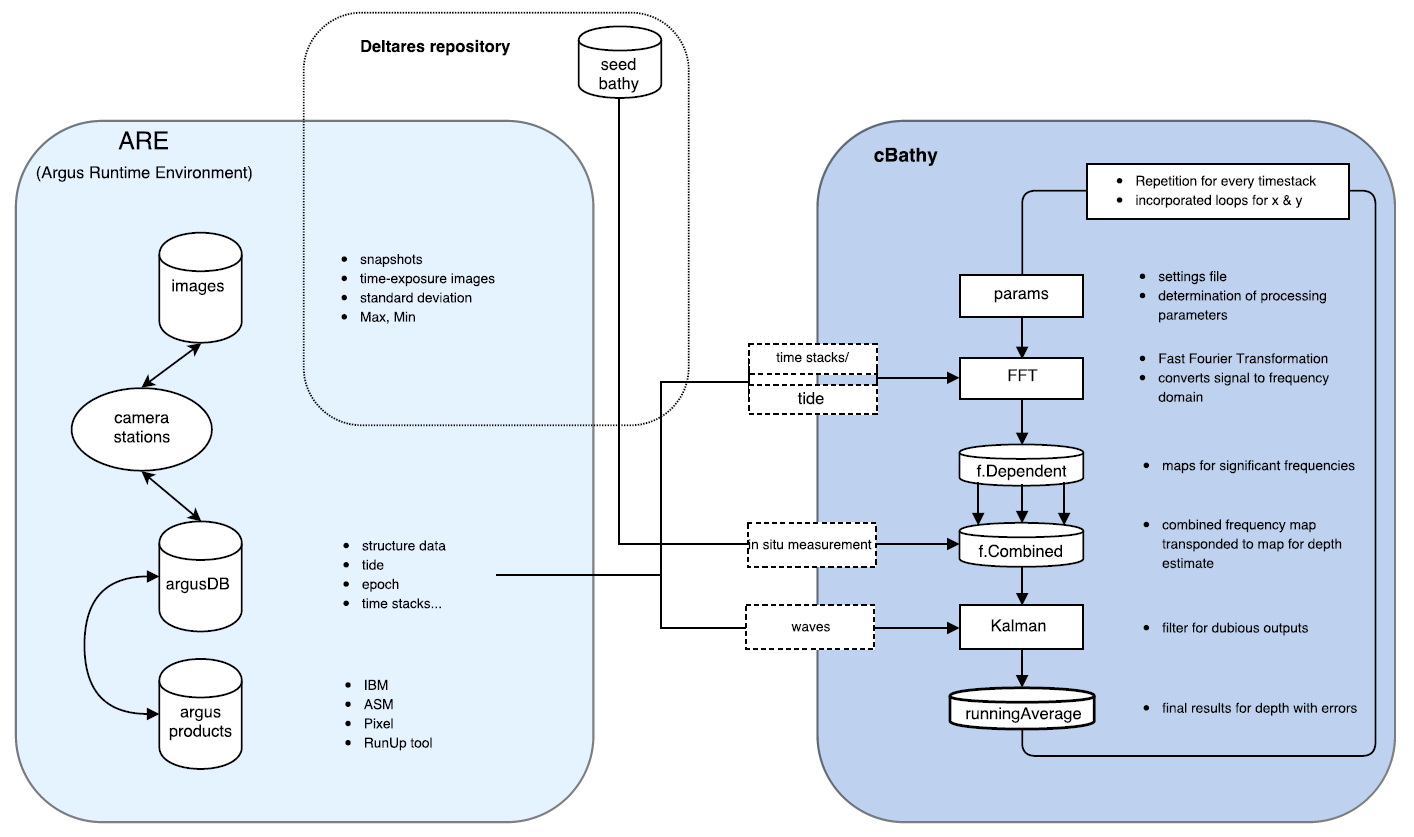 Application of cBathy in Egmond aan Zee, Jan van Speijk
StructureThe variable ‘bathy’; Output of cBathy
Backup
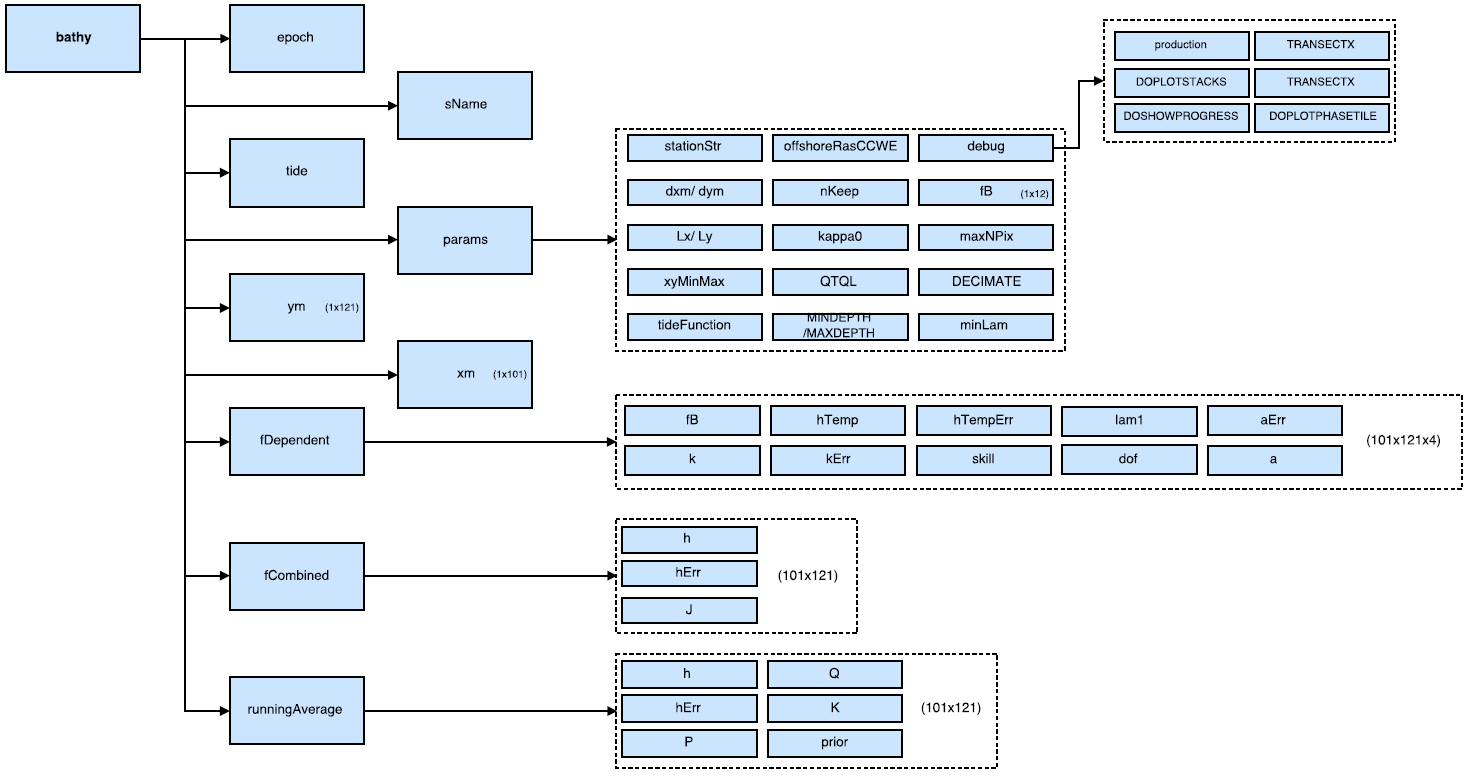 21 november 2017
Application of cBathy in Egmond aan Zee, Jan van Speijk
Challenge:
History of the cBathy algorithm
Backup
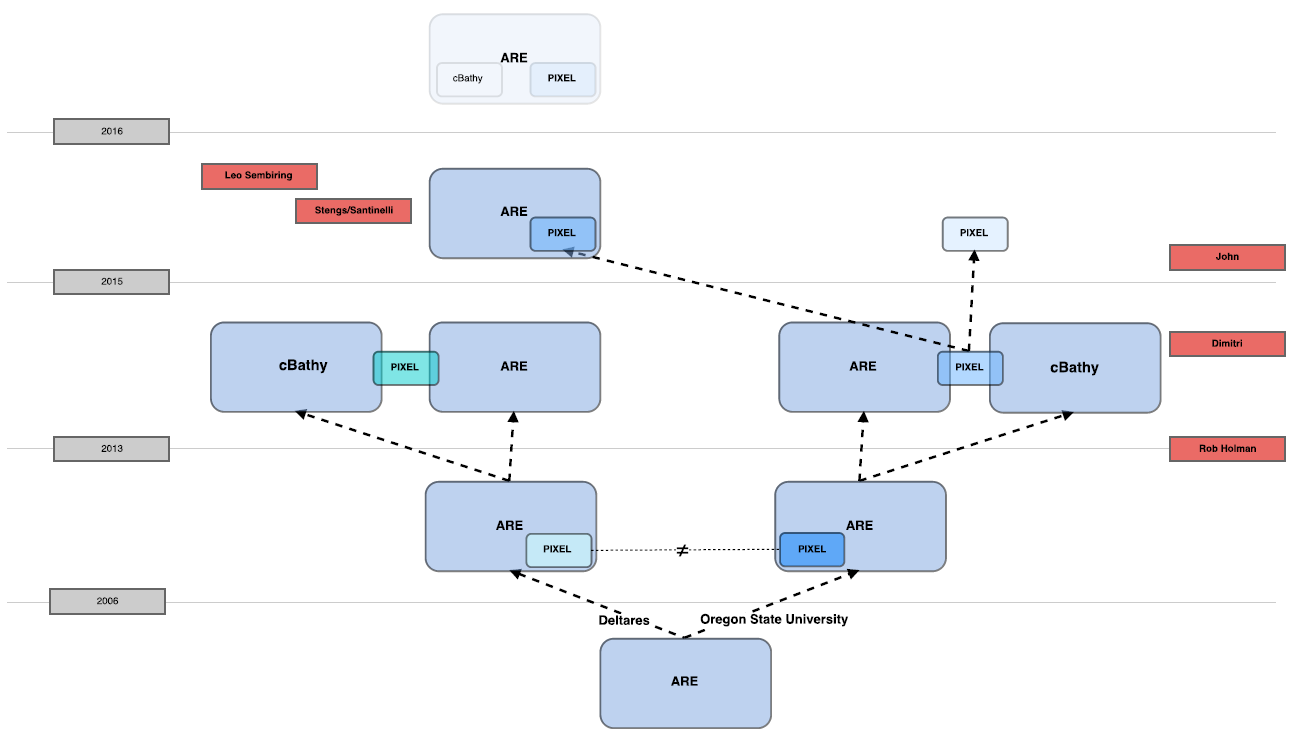 21 November, 2017
Application of cBathy in Egmond aan Zee, Jan van Speijk
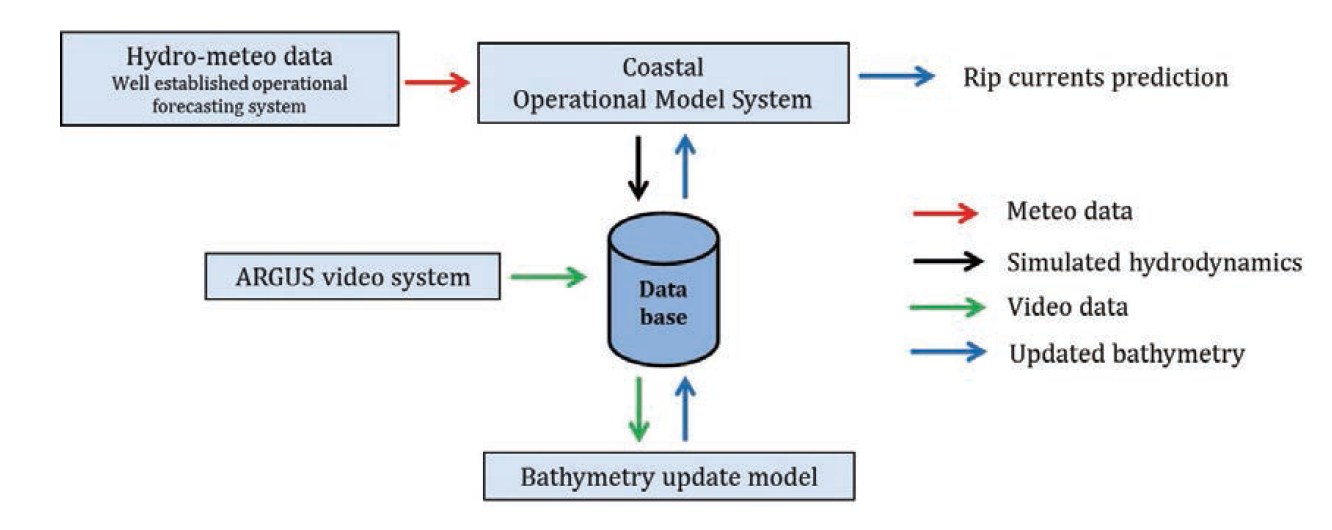 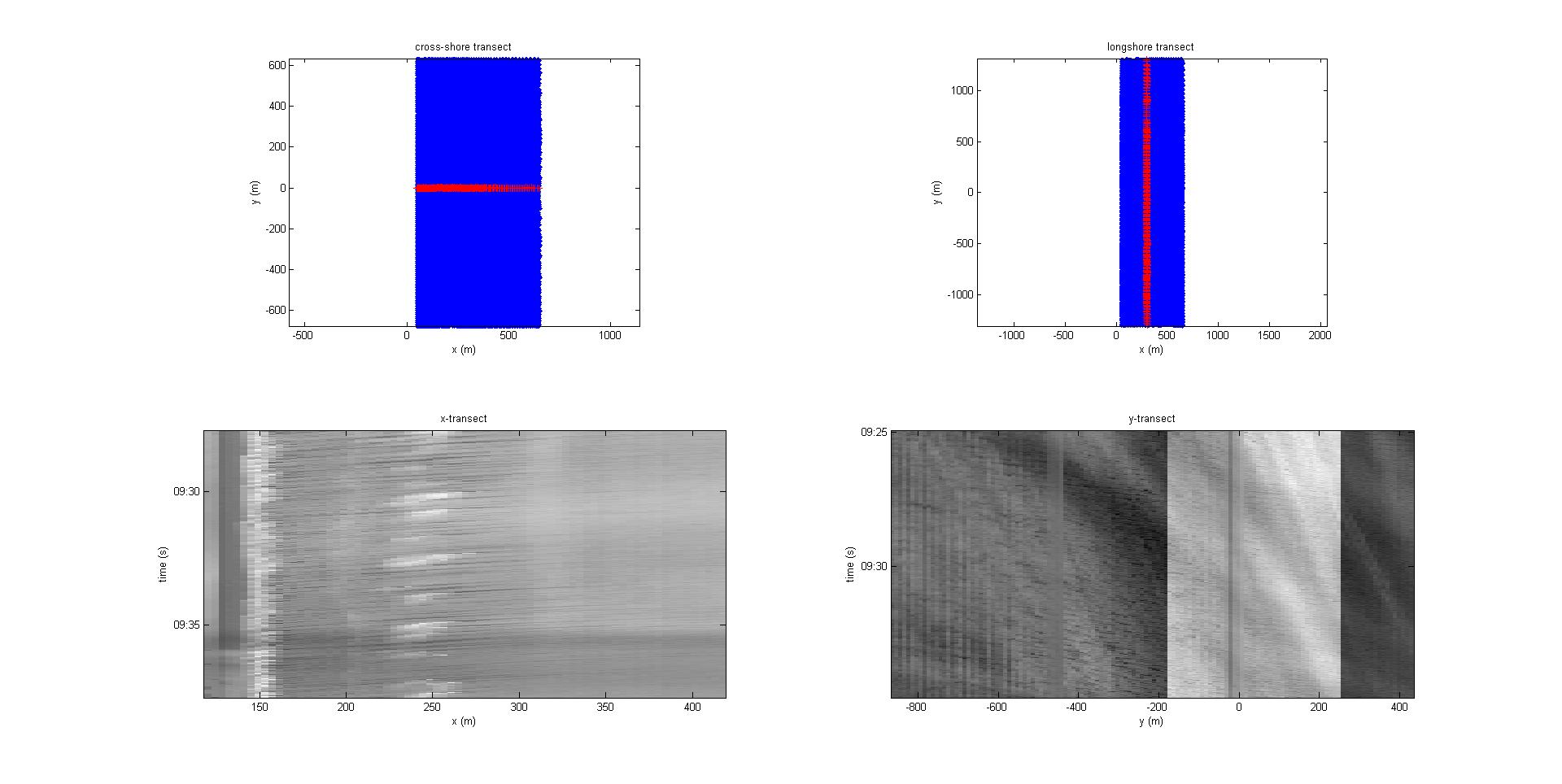 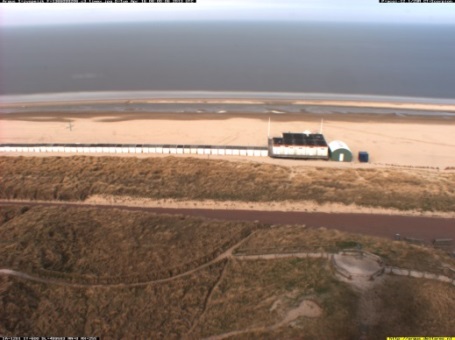 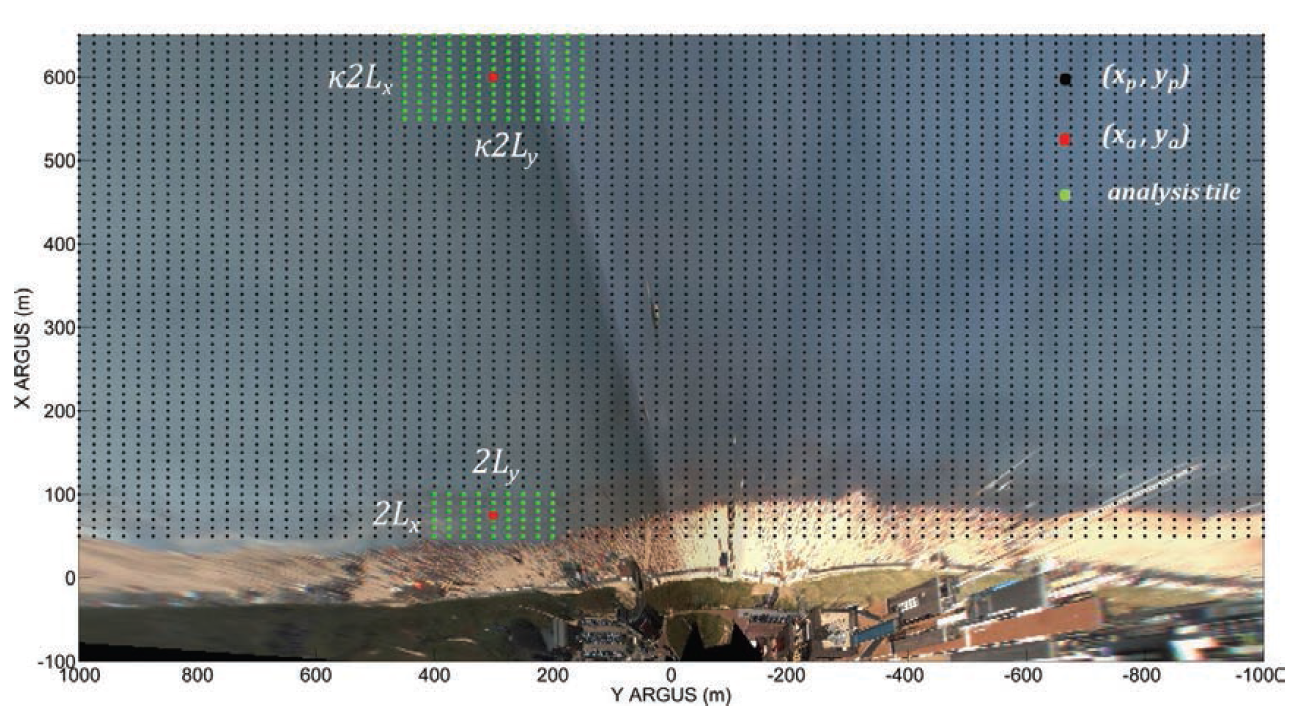 Time-S=stacks: Input for cBathy
Tilft from right top to left bottom  indicates wave propagation
21 november 2017
Application of cBathy in Egmond aan Zee, Jan van Speijk
cBathy
Improvement 2: Max dh and process Error factor Q
Backup
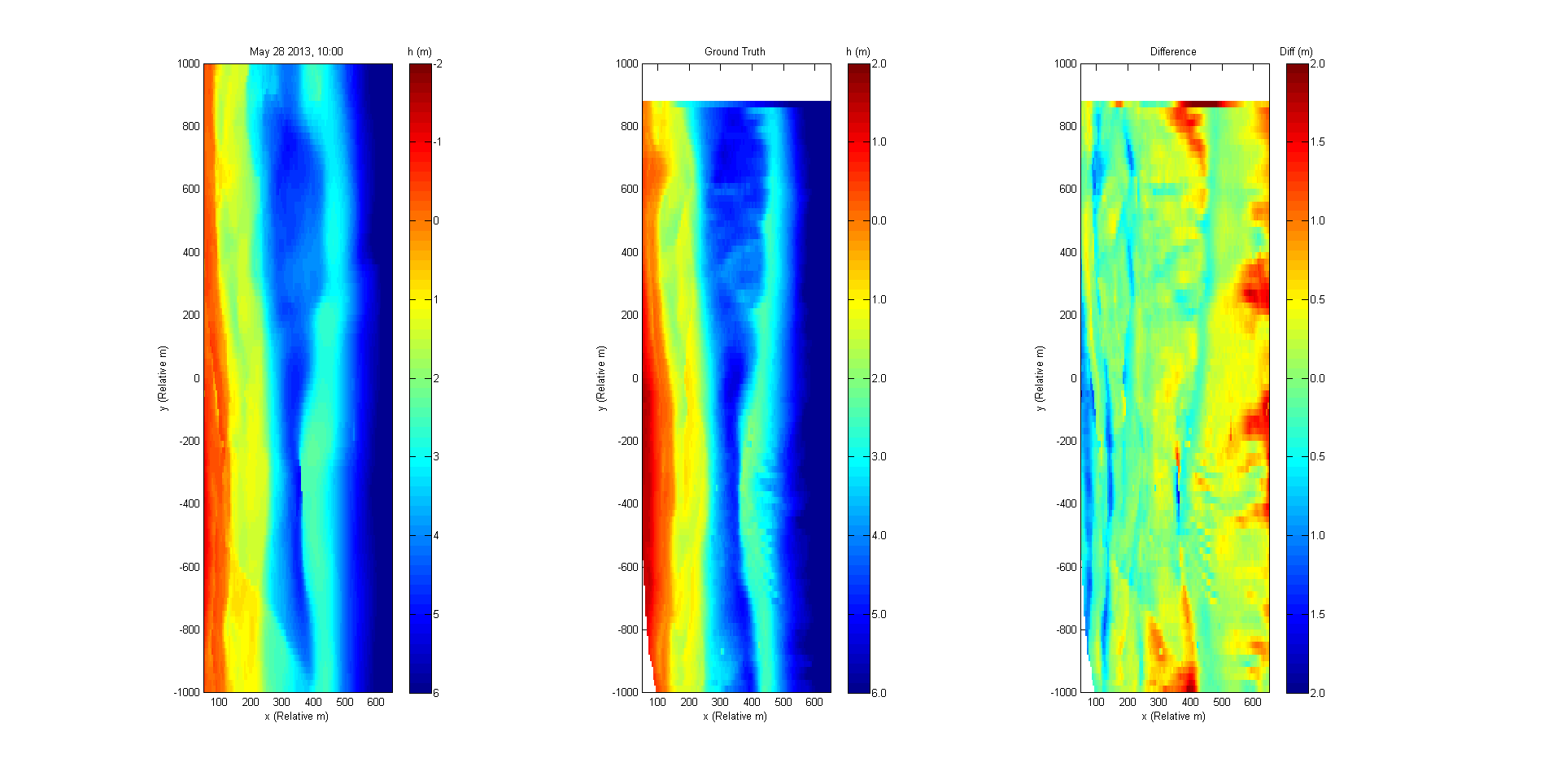 Result for combined approach: Left: cBathy estimate for 7 June 2013 14:00 GMT; Middle: surveyed bathymetry 8 June 2013; Right: Difference plot cBathy minus survey;
Bathymetry is shaped along the seams of the field of view
21 November, 2017